Ош „јован јовановић змај“
свилајнац
E -УЧИОНИЦА
Предмет: техника и технологија

Предметни наставник: иван Зарков
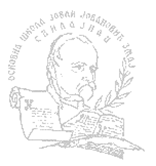 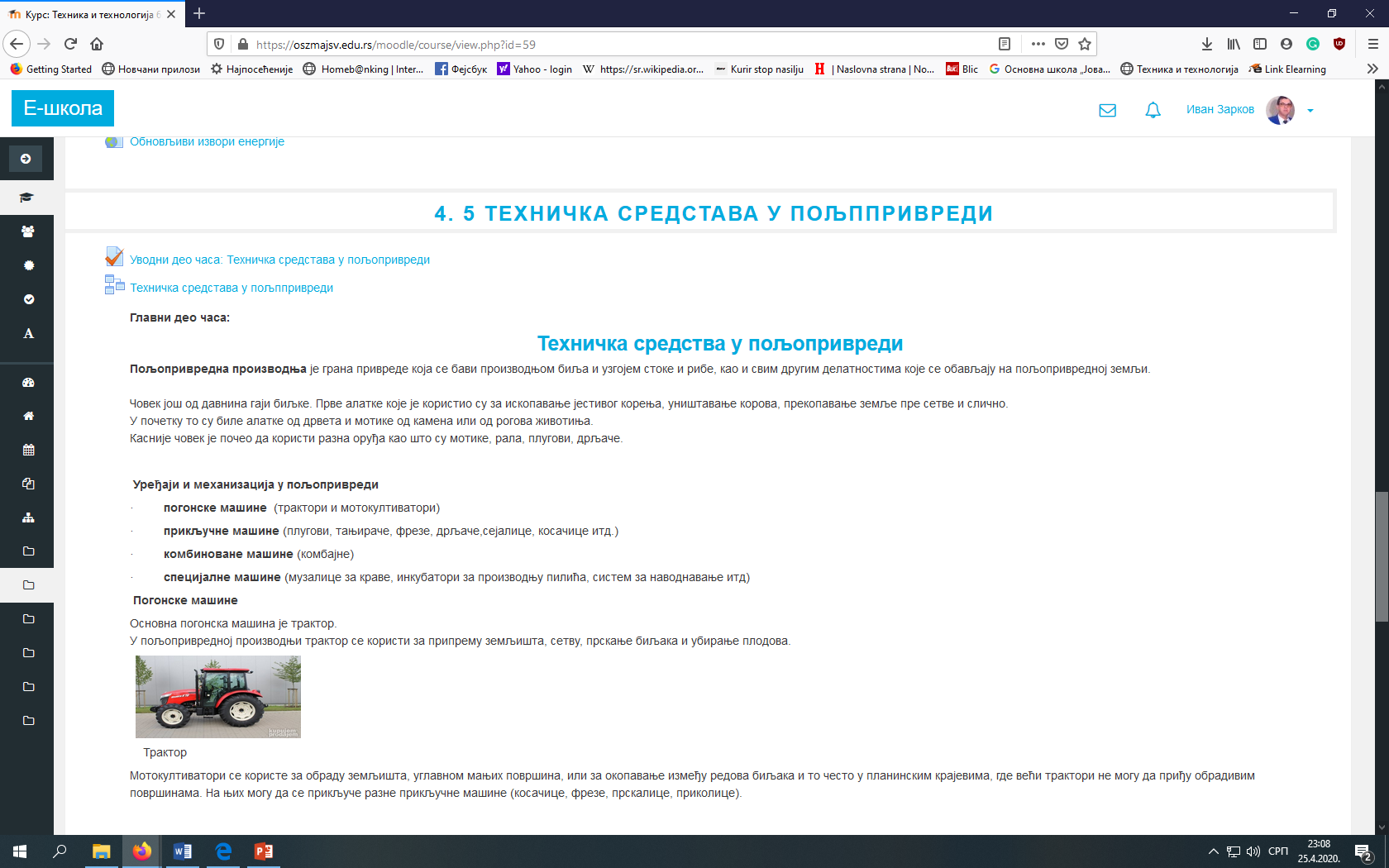 Уводни део часа:
Главни део часа:  техничка средства у пољпривреди
техничка средства у пољпривреди
Завршни део часа:
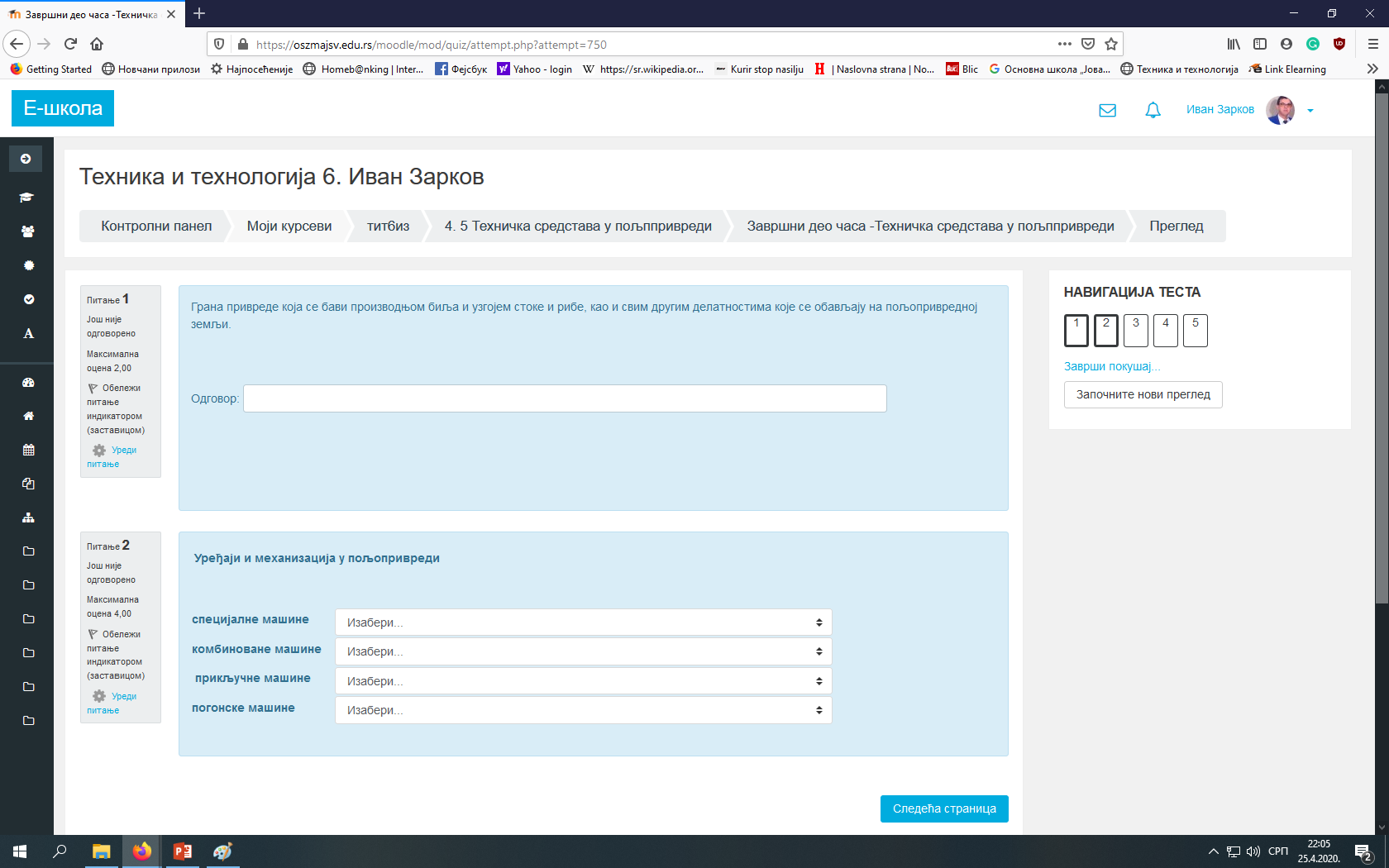 Приступ ученика у е - учиницу
Хвала на пажњипрезентацију припремили:
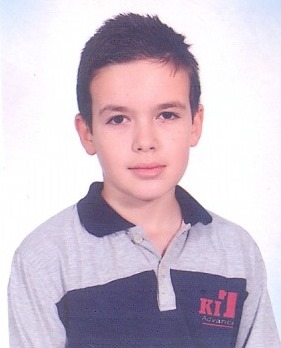 online настава - април 2020.
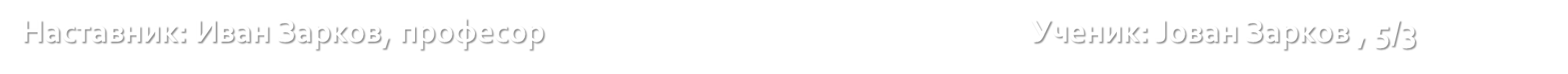